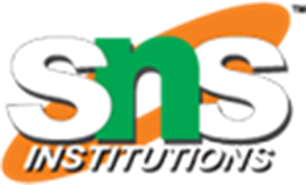 SNS ACADEMY
    A fingerprint International School
Affiliated to CBSE New Delhi
Affiliation No :1930610
       
      GRADE  XII A (2020-21)
COURSE NAME : BIOLOGY (044)

CHAPTER-5 PRINCIPLES OF INHERITANCE
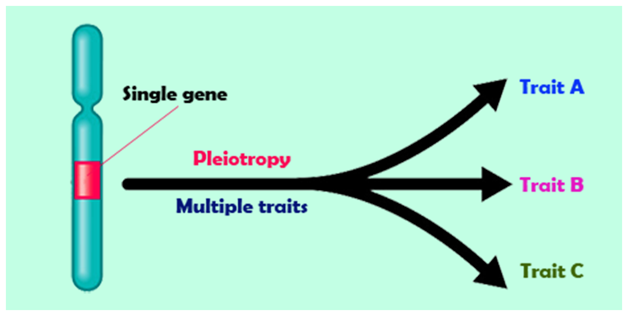 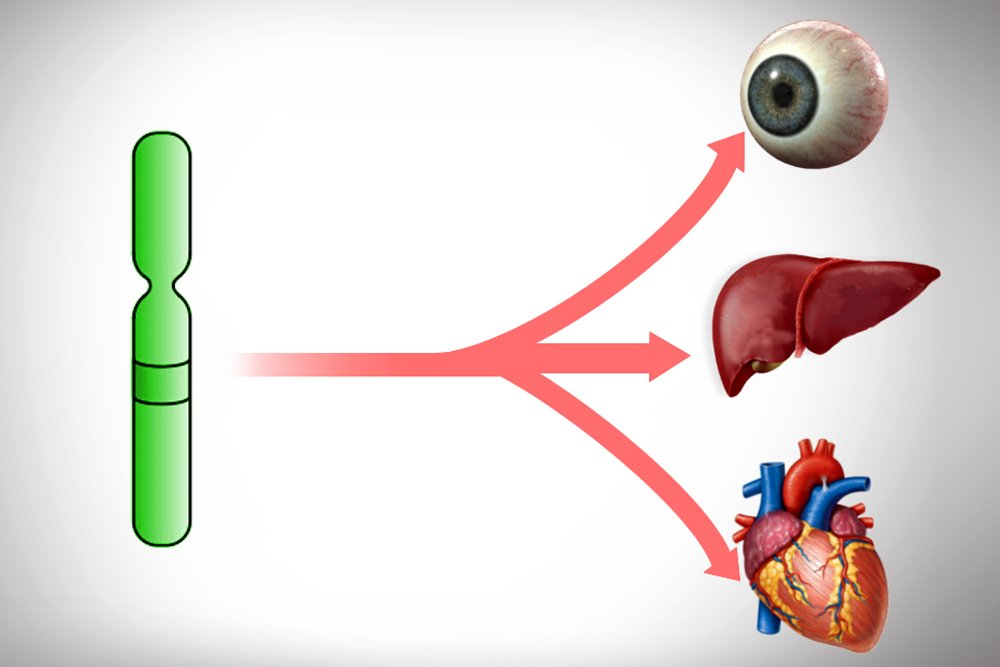 1
OBJECTIVE
Learn about genetic defect called Pleotropism.
Acquire knowledge on Pleotropic gene.
Identify various Pleotroic diseases
2
WHAT IS PLEOTROPISM?
One gene influences multiple unrelated phenotypic traits.

Example:
sickle cell anemia, 
phenyl keto uria (PKU)
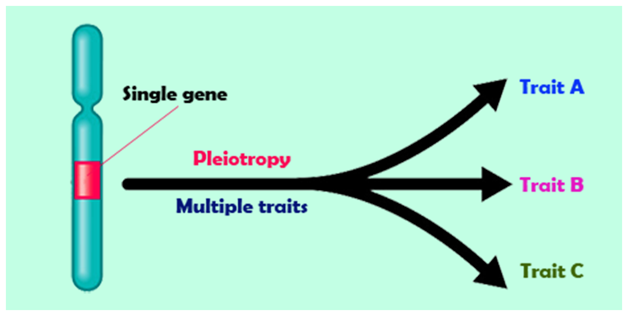 3
HISTORY
The term ‘’ pleiotropie’’ was coined in a 1910 by Festschrift
Greek term
Pleion                  more 
Trops                    character
4
Phenylketouria (PKU)
Rare genetic condition
Inborn error of metabolism
Amino acid phenyl analine
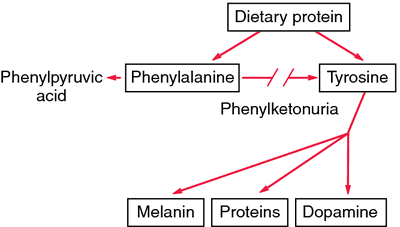 5
Symptoms of phenylketonuria
Seizures
Tremors, or trembling and shaking
Stunted growth
Hyperactivity
Skin conditions such as eczema
A musty odor of their breath, skin, or urine
6
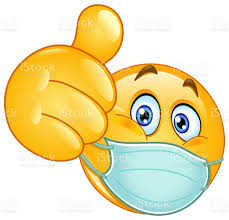 Thank you
7